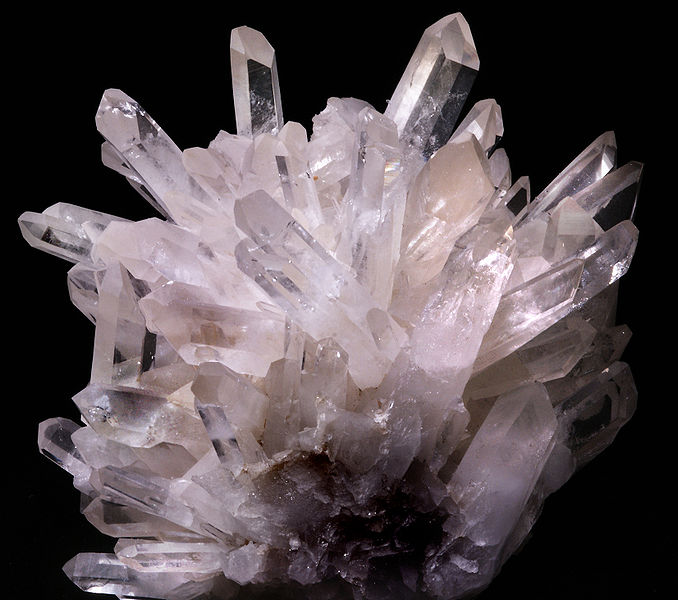 РозовыйкварЦ
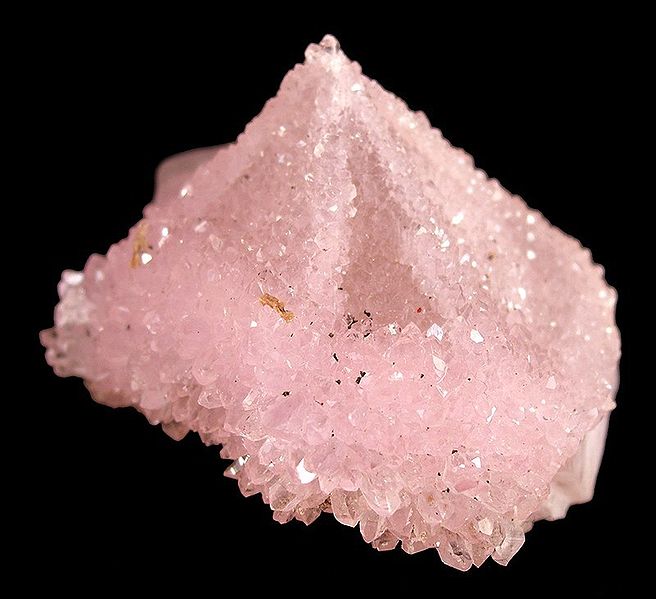 Гаврилов К.О.
2 группа 4 мед. фак.
Руководитель: Шаповал Л.Г.
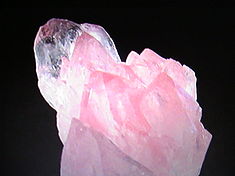 Розовый кварц — разновидность минерала кварц, отличается от обычного кварца только розовым цветом. Название получил по цвету.
Формула:	      SiO2Сингония:      Тригональная
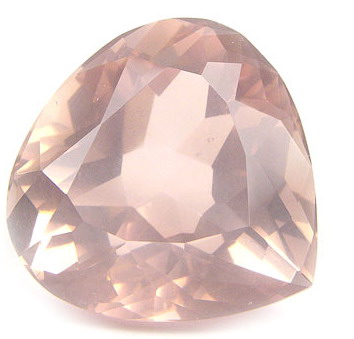 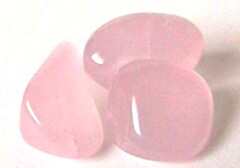 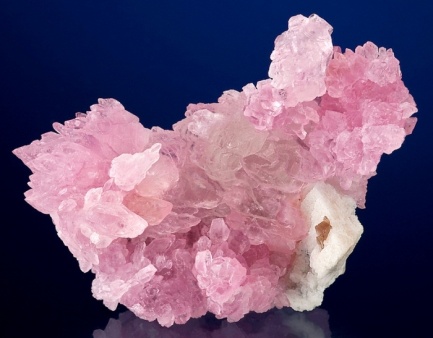 Цвет:      Густо- или бледно-   розовыйЦвет черты:      БелыйБлеск:      СтеклянныйПрозрачность:	      Прозрачен до  просвечивающего
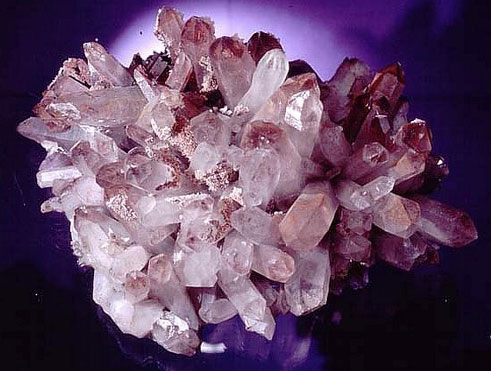 Твёрдость:       7 (по шкале Мооса)Спайность:	ОтсутствуетИзлом:	Раковистый;                     очень хрупок
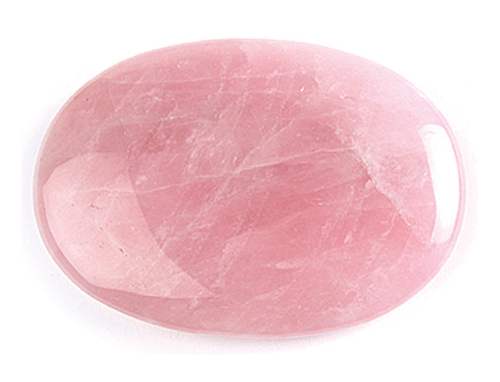 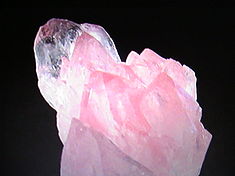 Плотность:	2,65 г/см³Показатель преломления:	1,544-1,553
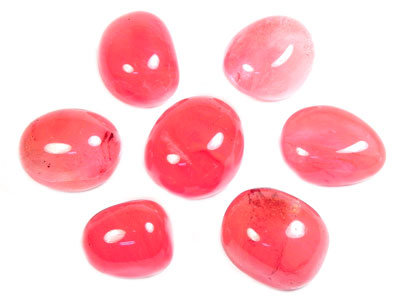 СВОЙСТВА
Почти всегда в природе встречается в виде жильной или сливной аморфной массы.
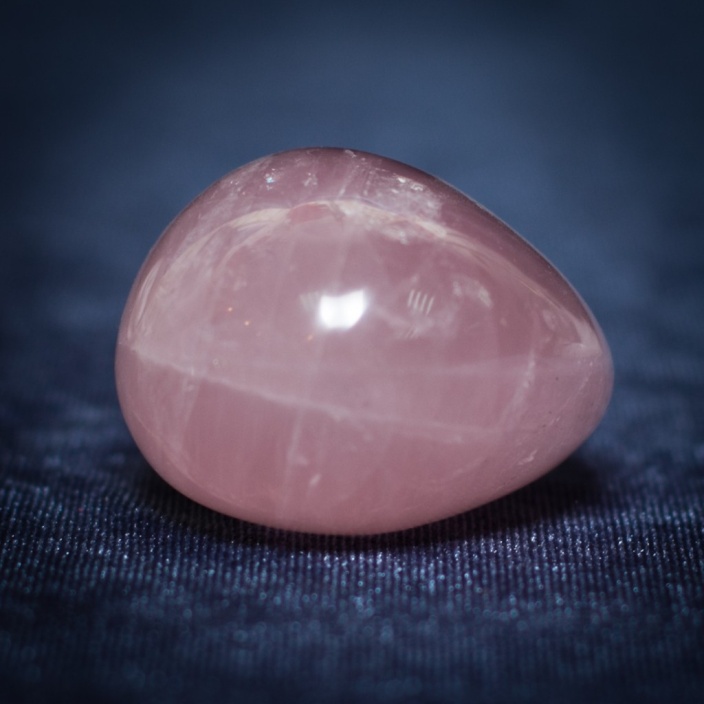 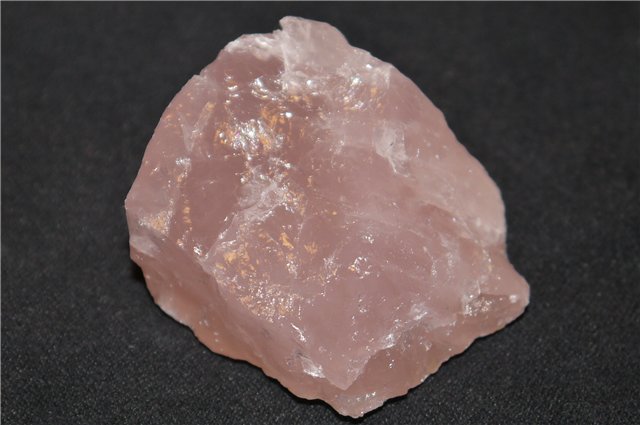 Кристаллы с чёткими выраженными гранями встречаются редко, часто бывают мутными, с трещинами. На свету окраска бледнеет, пропадает при нагревании до 300°C. На интенсивность цвета влияют примеси марганца, железа или титана. Встречаются отдельные экземпляры с проявлением эффекта астеризма (бегающие световые звёзды, появляющиеся на отполированной пов-ти при хорошем освещении). Двупреломление +0,009. Дисперсия 0,013. Плеохроизм слабый в оттенках розового цвета. Присутствует слабая тёмно-фиолетовая люминесценция. Физические свойства аналогичны свойствам кварца.
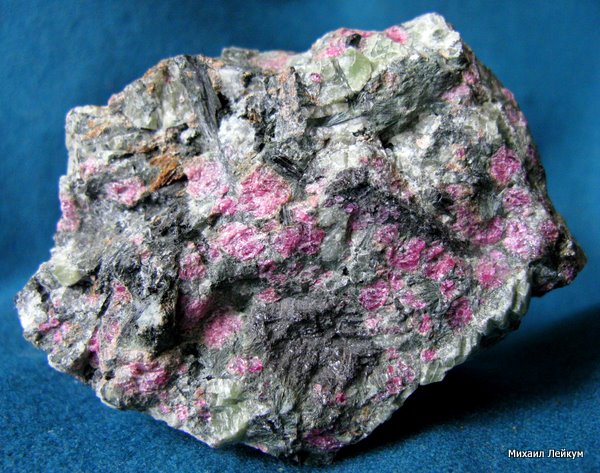 МЕСТОРОЖДЕНИЯ
Образуется в богатых кварцем пегматитах кислых пород, встречается в гидротермальных кварцевых жилах. Может залегать в сплошных массах вместе со слюдой, горным хрусталём.
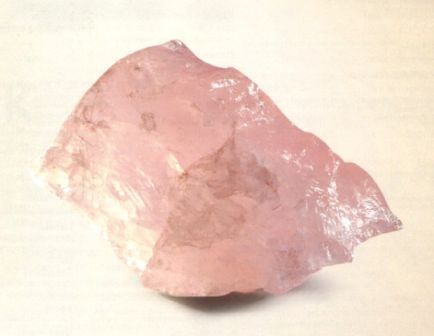 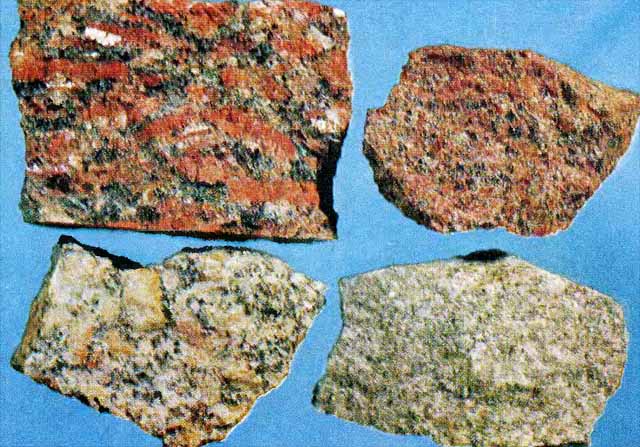 Самые большие, но постепенно истощающиеся, месторождения розового кварца разрабатываются в 
Бразилии (Минас-Жерайс). 
Наиболее качественные образцы добываются в (на): 
Мадагаскаре; 
США (впервые обнаружен в штате Мэн); 
Японии; 
Индии; 
Намибии; 
России (Карелия, Алтай); 
Казахстане;
Франции; 
Австрии;
Германии;
Швейцарии;
Польше.
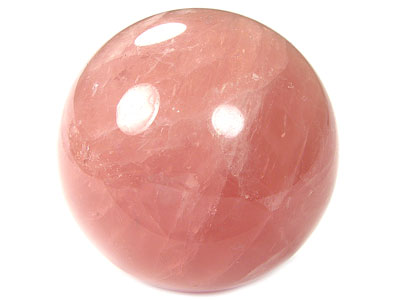 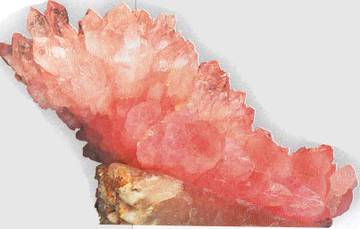 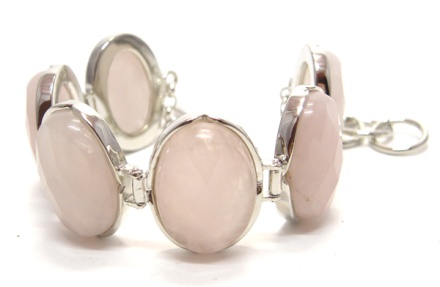 ПРИМЕНЕНИЕ
Применяется в качестве поделочного камня.
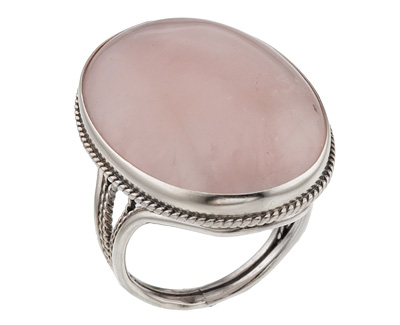 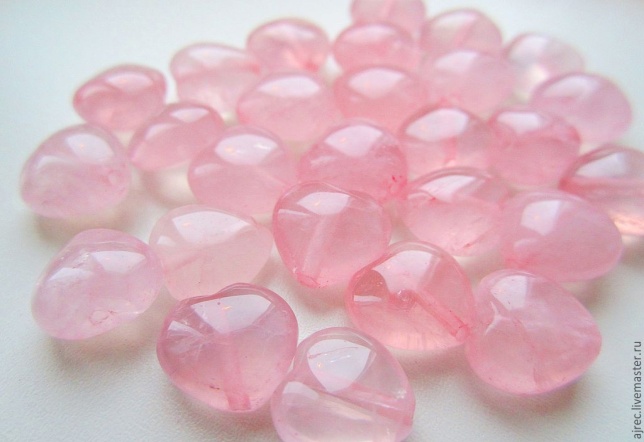 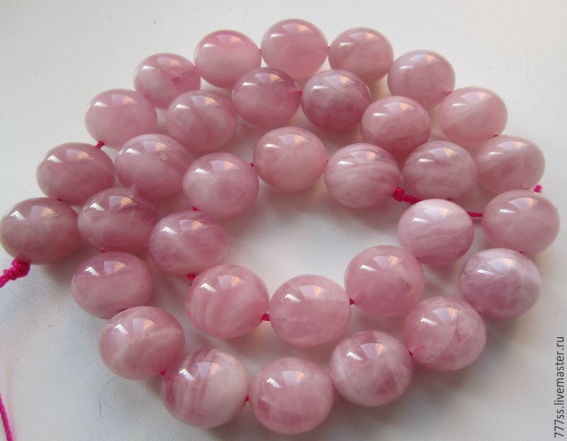 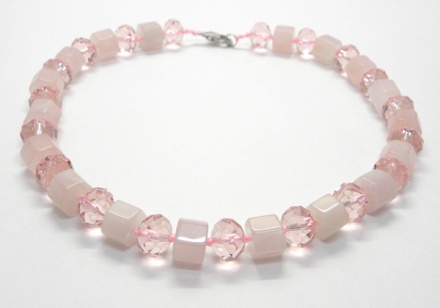 Гранятся крупные прозрачные части камня, 
встречающиеся не часто, обычно обрабатывают кабошоном. 
Из розового кварца изготавливают бусины, 
применяют как вставки в художественных изделиях. 
В геммах используется 
редко из-за хрупкости. 
Привлекает коллекционеров. 
Искусственно выращиваемый кварц окрашивают 
в розовый цвет добавлением примеси оксида железа.
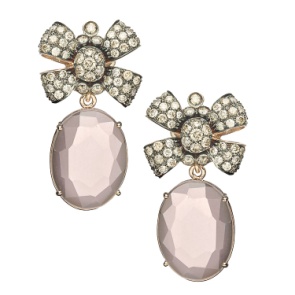 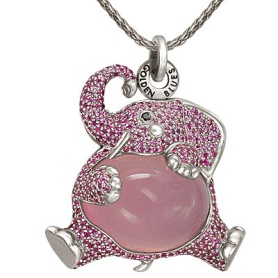 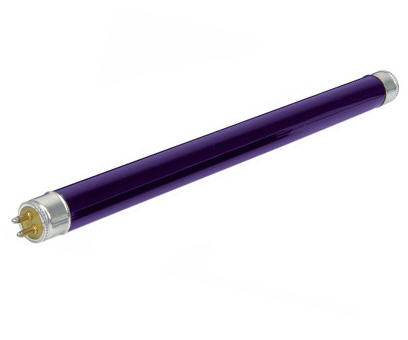 Также кварц используется в ультрафиолетовых лампах.
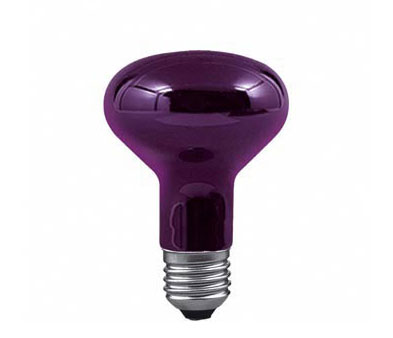 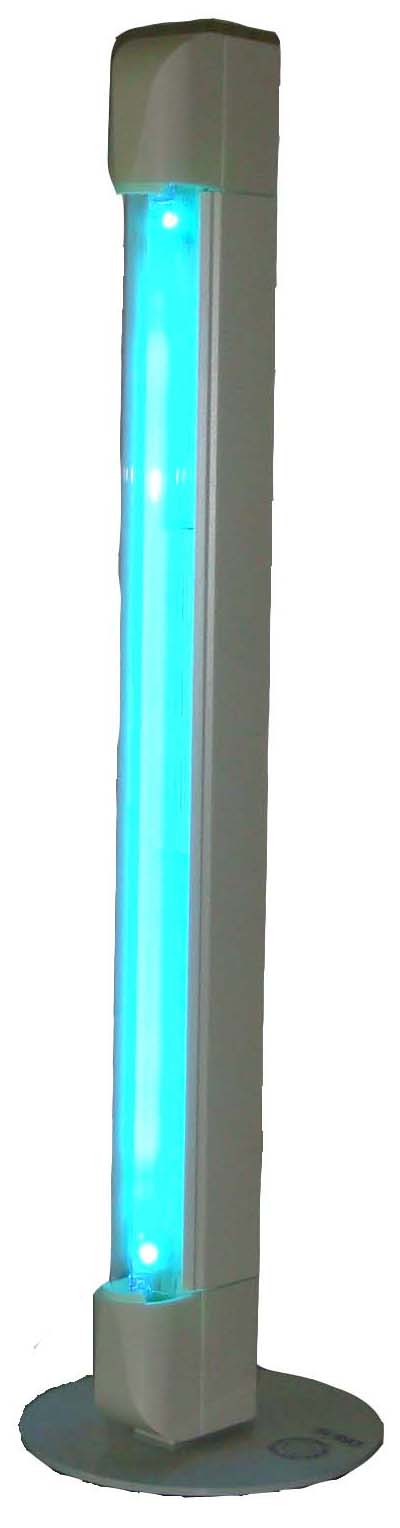 Использование ультрафиолетового бактерицидного излучения 
является действенным профилактическим 
санитарно-противоэпидемическим средством, направленным на подавление жизнедеятельности микроорганизмов 
в воздушной среде и на поверхностях.
Оно входит в число средств, обеспечивающих снижение уровня распространения 
инфекционных заболеваний 
и дополняет обязательное соблюдение действующих санитарных норм 
и правил по устройству 
и содержанию помещений.